If you need support and advice regarding memory issues, ask your GP to make a referral to the:
SO:Linked Dementia Navigator’s at the Alzheimer’s Society
We offer telephone* advice and support services to the Southampton communities of SO14, SO15, SO16, SO17, SO18 & SO19.
*Home visits can be arranged following an assessment of needs
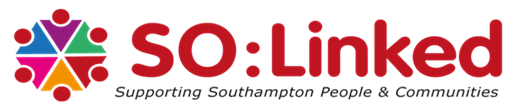 SO:Linked Dementia Navigators at the Alzheimer’s Society
Referrals	
Signposting
Information sharing
Supporting the person & loved one throughout the 
dementia  journey and after
Referral route for SO:Linked – www.solinked.org.uk

Dementia Connect T: 0333 150 3456 E: Dementia.connect@alzheimers.org.uk
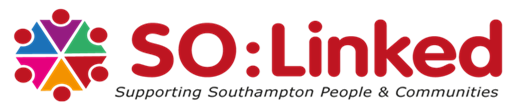 SO:Linked Dementia Navigator’s at the Alzheimer’s Society
**New** 
Every Thursday - 1.00pm to 7.00pm
(starting 1st June 2023)
Information HUB at Southampton General Hospital
G Level, West Wing
Share your experiences & concerns, gain knowledge & be supported in a safe, confidential space.
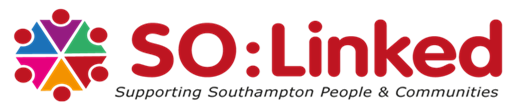